Decisions on risk and mental health hospital admission by Approved Mental Health Professionals.
Kevin Stone
Senior Lecturer in Social Work
University of the West of England
Kevin.stone@bristol.ac.uk

Supervisor Prof. John Carpenter - University of Bristol
Supported & Sponsored by:
Postgraduate student of:
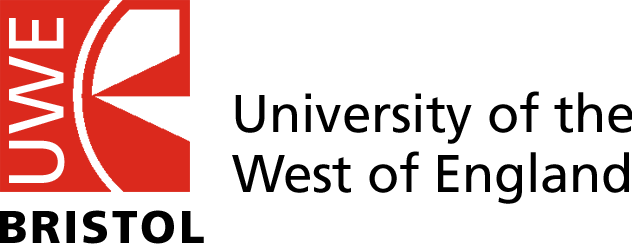 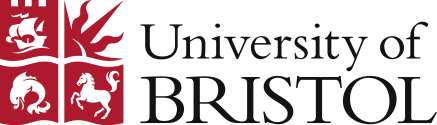 Research Question
Do decisions relating to management and assessment of risk vary according to the professional background of the Approved Mental Health Professional?
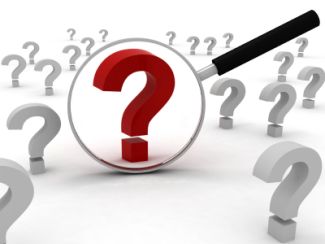 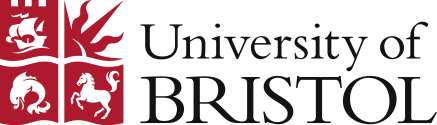 Policy Context
This is important as in England in 2007 the Mental Health Act was amended to widen the ‘approved’ role to a wider professional group than just social work. To include occupational therapy, nurses and psychology. Prior to this it had been the sole domain of social work. Social work saw this undoubtedly as a challenge to their profession.
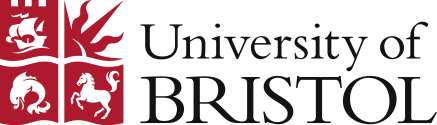 Literature Review (1)
Outcomes of MHA assessments, which focused on numbers detained and the use of the MHA over an established time scale. Ultimately capturing the outcomes of assessment decisions. 
Therapeutic Relationship – which related to whether making a decision to detain a person on their own caseload damaged the therapeutic relationship. 
Alternatives to admission, which considered the alternatives decision outcomes  to inpatient admission.
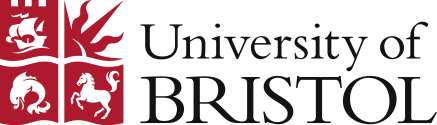 Literature Review (2)
Professional attitude, which considered the perspective values and opinion which AMHP’s brings to decision making.
Skills, which considered the skills AMHPs bring to their roles as decision makers.
Stress, which considered the stress associated with the role and the impact on decision making.
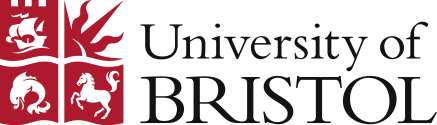 Literature Review (3)
Risk Assessment, which considered the impact of risk assessment on decisions.
Pro forma, which considered the use of a decision making pro forma.
Risk, which considered how risk definitions can be manipulated.
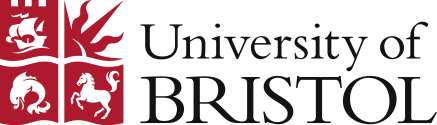 Method
This was a qualitative research study within England which used purposeful sampling. Twenty participants (10 social work & 10 non-social work). I was able to recruit 10 social work and 10 nurse AMHPs.

Semi structured interviews:
Narrative of their own practice.
Vignette of written and video recorded data.
Confidence intervals.
Follow-up questions.
Thematic Analysis of data using codes.
Social constructionist theory
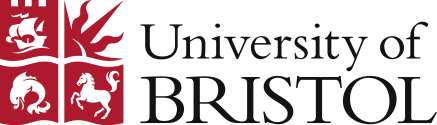 Emerging Findings
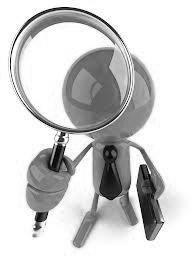 No difference in detention rates between social workers and nurse AMHP’s.
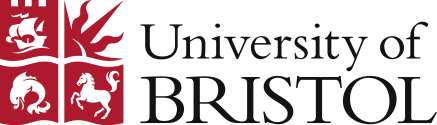 All participants demonstrated adherence to the least restrictive principle.
Application of diagnostic criteria varied.
Risk Thresholds
Mixed evidence of reflective practice?
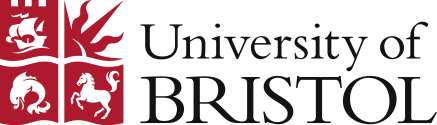 Confidence Findings Very confident  (1) 	(2)	(3)	(4)	(5)	(6)	(7) Not confident at all
Some themes
A challenge to the belief that nurses are only concerned with medical perspectives and social work dominate social perspectives.

Concern with medication compliance.
	(3 N-AMHPs & 4 SW-AMHPs)
Grief & Loss (4 N AMHPs & 5 SW AMHPs) 
Accommodation (1 N AMHP & 3 SW-AMHPs)
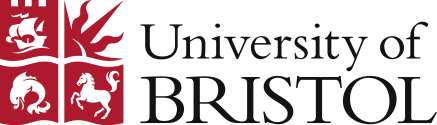 Fear or unsafe (1)
Seventeen participants stated that they had felt afraid in the practise as an ASW/AMHP. 

“Yes. I feel frightened throughout the day when I'm on the rota, even if I don’t get an assessment. That’s a constant background state of being, because you’re not quite sure what might come through the door. With resources being the way they are you can’t be certain the police will turn up. You can’t be certain how long you’ll have to wait for an ambulance these days, and the prospect of being left alone with a patient who is psychotic, that in itself is a fear”.
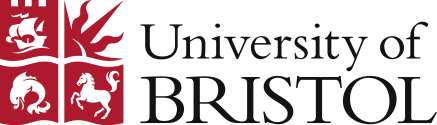 Fear or unsafe (2)
“Probably a couple of times because of the decisions but that was more to do with afterwards, afterwards reflection, “I shouldn’t have done that. ”Like, “I don’t think I should have detained that person.” That’s probably happened twice and once probably with violence”.
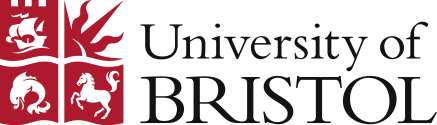 Findings continued
Evidence of poor legal literacy in some areas
Sec 135 (1) & (2), Trespass. 

Risk to own health & safety
Similar between groups 
Risk to others
Greater focus by social work
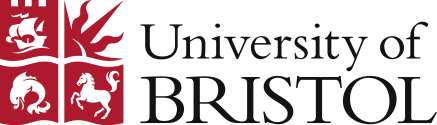 Discussion Points
Variation in outcomes and approaches to MHA assessment.
Variation in views of risk and their impact on decision making. 
Greater focus on current presentation than historical narrative. ‘nature or degree’ 

Stereotypical views have existed for some time.
AMHPs although work in consultation need to avoid collusion.
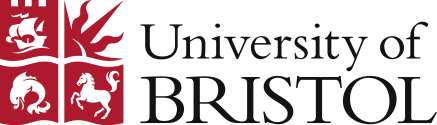 Theoretical underpinning of the study
Social constructionist perspective
Generation of meaning 
Build reality
World view
Conventions & traditions
Interpretations
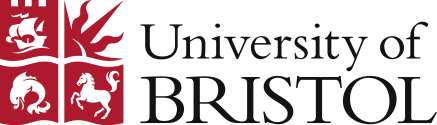 Limitations
Lack of Occupational Therapy & Psychology AMHPs in this study.

Reflexivity of the researcher.
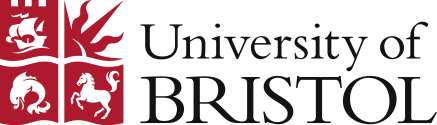 Conclusion
Do decisions relating to management and assessment of risk vary according to the professional background of the Approved Mental Health Professional?

Similar number of detention decisions. 

Overall there were some differences between professional groups, and there were also similarities. 

How AMHPS across professionals groups individually construct & interpret risk information / indicators does seem to be of greater importance in relation to how they reach decisions.
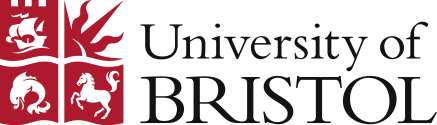 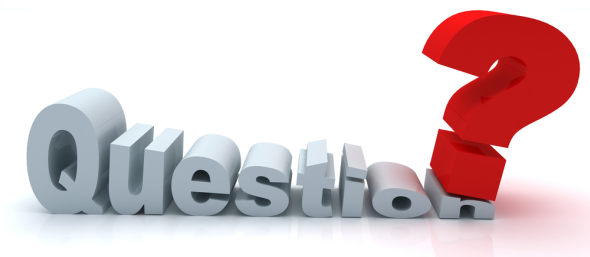 References
ABSTRACT
UK/England’s legal context for social work has, for some decades, mandated specially trained social workers to play a significant role in assessing people with mental health problems for compulsory detention. This role changed significantly in 2007, among other things allowing other professions, e.g Nurses, Occupational Therapists and Psychologists to similarly train for this role. Understanding how this role is currently being undertaken by ‘AMHPs’ (Approved Mental Health Professionals) is of interest to not just in the UK but the International mental health community. This paper will look at a primary research project examining this issue. Building on a framework created by Peay (2003) for interviewing mental health professionals, 20 AMHPs were interviewed about their decision making. A case study vignette methodology was deployed, using written and visual material, with ten nurse and social work AMHPs (n=20) recruited from differing locations in England between October 2013 and September 2014. The method used an identical vignette of a fictitious work scenario, after reading which participants were asked to report ‘what would you do next?’. The paper briefly reports on the research design and process, and then discusses the provisional findings, which elucidate the considerations and perspectives the different professionals bring to their AMHP decision- making, e.g. as to whether they would wish to make an application for detention, and the factors which contribute towards that decision. The paper draws tentative conclusions as to differences in decision making within these contrasting professions.